Základy práce s informačními zdroji pro bc. studenty MVZ
PhDr. Dagmar Čerňová
Brno, 29. září 2015
Osnova kurzu

Práce s informacemi, základy EIZ, psaní odborných (závěrečných) prací
Práce s elektronickými informačními zdroji
základy vyhledávacích technik
tvorba rešeršního dotazu
praktické vyhledávání v oborových databázích
Citace, citování, plagiátorství
základní terminologie, citační styly
základy citování jednotlivých druhů dokumentů
citační software, zvláštnosti citování
Práce s elektronickými informačními zdroji
nadstavbové nástroje
databáze elektronických knih, čtečky e-knih
Podmínky absolvování předmětu
Zápočet
účast na všech přednáškách a seminářích
vypracování praktického úkolu
splnění písemného testu


Další termíny kurzu
po 5. 10.	8:00 – 9:30	  PC54 - seminář 
     po 5. 10.   	11:30 – 13:00	  PC25 - seminář 
po  12. 10. 	11:30 – 13:00    Aula - přednáška 
po   19. 10. 	8:00 – 9:30	  PC54 - seminář 
     po 19. 10. 	11:30 – 13:00    PC25 - seminář
Práce s informacemi
Osnova

Práce s informacemi
informační společnost
informační gramotnost
Psaní odborných (závěrečných) prací
Informační zdroje
typy informačních zdrojů
licencované zdroje
kde hledat knihy, odborné časopisy, informace z médií, závěrečné práce, referenční díla, statistické údaje, oborové brány?
„Knowledge is power.“
                                                                     Francis Bacon
Informační společnost
založená na informacích a znalostech

problémy při práci s informacemi:
 velké množství 
 snadná dostupnost
 kvalita
Informační gramotnost
Rozpoznání informační potřeby

Schopnost informaci:
nalézt – znalost informačních zdrojů a vyhledávacích strategií
vyhodnotit – užitečnost/relevance
použít – pro daný účel, znalost autorského zákona, problematiky citování a plagiátorství
Psaní odborných (závěrečných) prací
Propagační video Západočeské univerzity v Plzni
Metodika psaní odborných prací
Dostatek času pro vyhledání a nastudovaní příslušné literatury
Vypracování námětu závěrečné práce
Vymezení času potřebného k sepsání textu
Dodržení všech předepsaných formálních a odborných náležitostí
Základní etapy přípravy písemné práce
Volba tématu a strategie přípravy
Informační průzkum
Zpracování výsledků průzkumu
Výzkum
Tvorba práce
Příprava dokumentace
Příprava konečné verze práce
Odevzdání práce
Obhajoba – prezentace práce
Volba tématu a strategie přípravy
Časový plán 
Volba tématu
Příprava na informační průzkum

 Informační průzkum
Bibliografický průzkum 
Knihovny

 Zpracování výsledků průzkumu
Studium 
Excerpování
Výzkum


 Tvorba práce
Definitivní osnova 
Uspořádání materiálu
Tvorba textu

 Příprava dokumentace
Seznam bibliografických citací 
Odkazy
Obrázky, tabulky, přílohy
Průvodní materiál
Příprava konečné verze práce
Psaní čistopisu 
Závěrečná redakce

 Odevzdání práce

 Obhajoba – prezentace práce
Zdroj: Katuščák
10 rad, jak napsat a obhájit kvalitní diplomovou práci
Základní etapy přípravy písemné práce
Volba tématu a strategie přípravy
Informační průzkum
Zpracování výsledků průzkumu
Výzkum
Tvorba práce
Příprava dokumentace
Příprava konečné verze práce
Odevzdání práce
Obhajoba – prezentace práce
Volba tématu
Podívat se do Archivu závěrečných prací IS MU

Případně na práce jiných univerzit: Vysokoškolské kvalifikační práce
Základní etapy přípravy písemné práce
Volba tématu a strategie přípravy
Informační průzkum
Zpracování výsledků průzkumu
Výzkum
Tvorba práce
Příprava dokumentace
Příprava konečné verze práce
Odevzdání práce
Obhajoba – prezentace práce
Informační průzkum
Práce s informačními zdroji 
Hledání dokumentů, které souvisí se zvoleným tématem
 Získání dokumentů*:
Výpůjčka z knihovny
Výpůjčka/dodání dokumentu z jiné knihovny v ČR/zahraničí – MVS, MMVS
E-prezenčka, Copy on Demand (CoD)
Licencované databáze
Internet

*jako dokument budeme pro potřeby naší výuky označovat texty, obrázky, fotky, videa tj. jakoukoli formu grafického znázornění informací
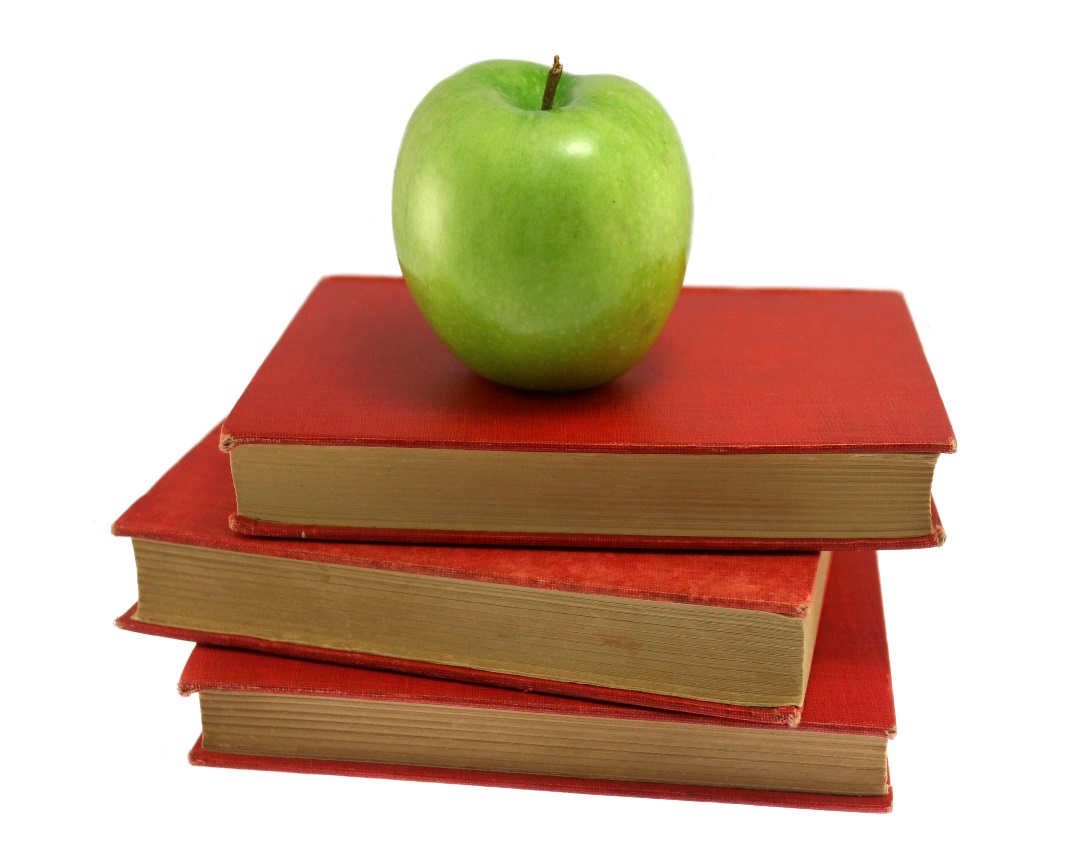 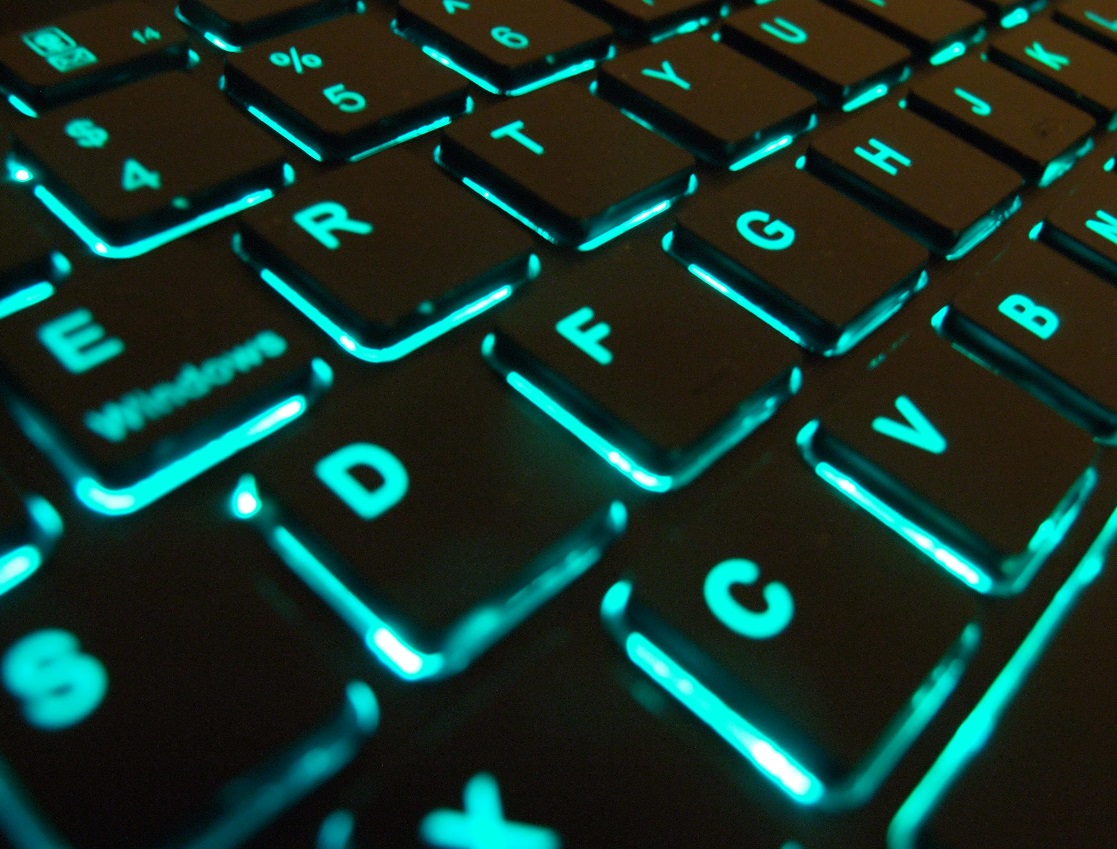 Informační
 zdroje
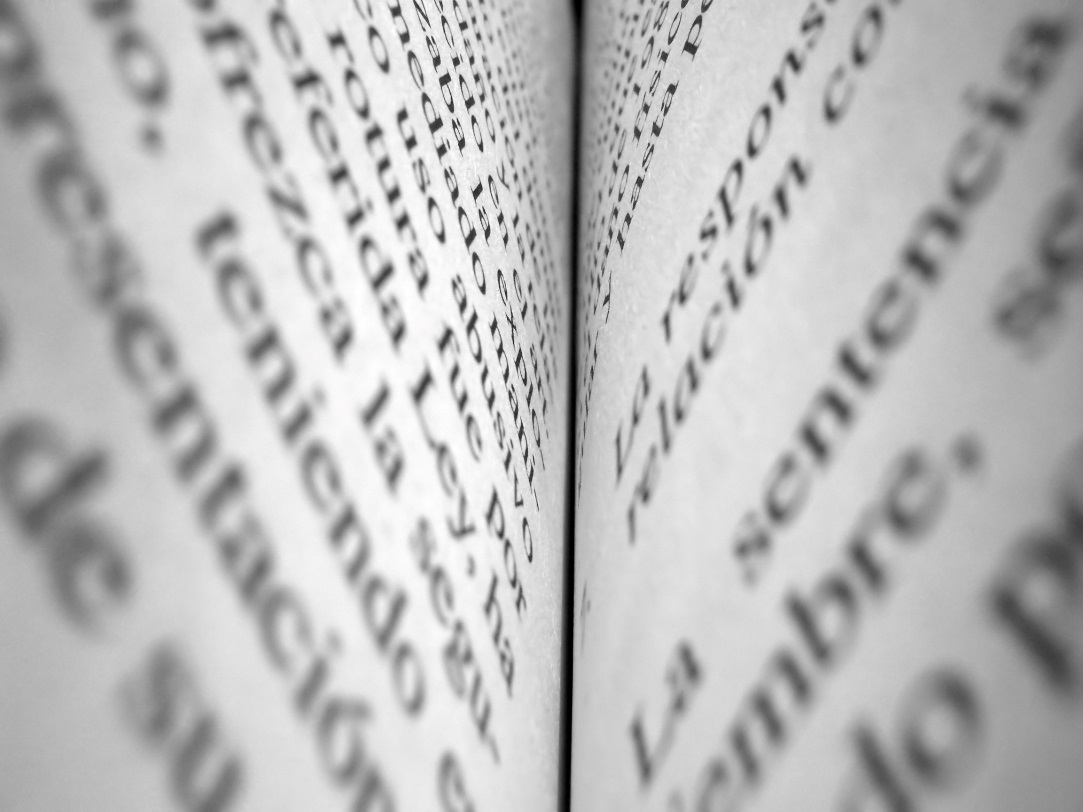 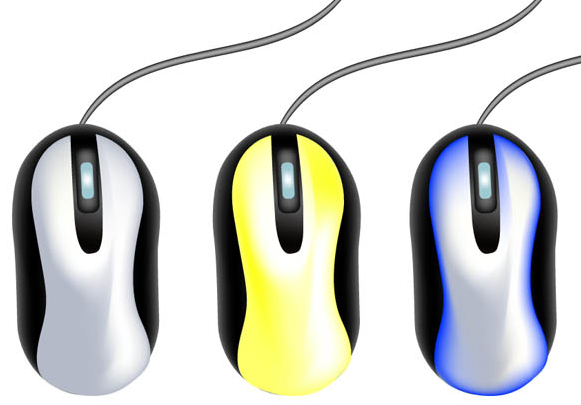 Informační zdroje
Knihy
Periodika 
odborné časopisy, magazíny
Referenční díla
encyklopedie, slovníky, tezaury, mapy, atlasy, bibliografie, adresáře, ročenky       
Další zdroje
závěrečné práce, materiály z konferencí, vládní publikace, šedá literatura, noviny, newslettery)
Internet
Web x Deep web (Invisible web)
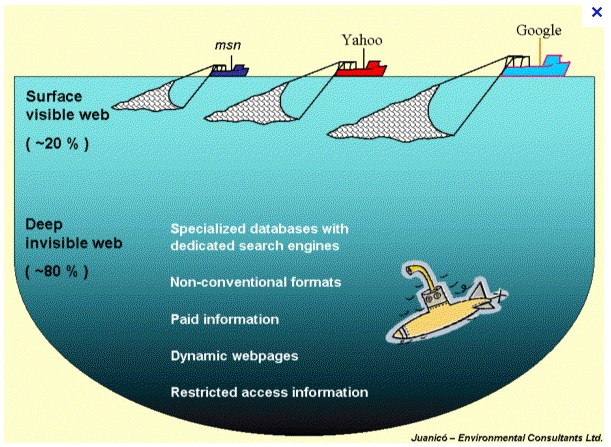 Licencované zdroje I.
další výrazy - komerční zdroje/databáze, elektronické informační zdroje, e-zdroje, EIZ, databáze, dokumenty v elektronické podobě

dostupné prostřednictvím databází
volně dostupné 
komerční (licencované)
Databáze
Bibliografické – pouze základní  "identifikační" údaje o dokumentech (název, autor, rok vydání atd.) + abstrakt

Fulltextové – plné texty dokumentů

Multioborové – dokumenty z různých oborů 
rozsáhlé databáze – např. ProQuest, Wiley, EBSCO
není možné mít zaplacený přístup ke všem kolekcím, tj. ke všem fulltextům
Licencované zdroje II.
za úplatu – pro studenty MU zdarma 
informace jsou prověřené (prochází recenzním řízením)
články většinou dostupné dříve než v tištěné podobě
doporučený zdroj pro psaní seminárních a závěrečných prací
Jak se dostanu k licencovaným zdrojům?
stránky knihovny - http://knihovna.fss.muni.cz/ezdroje
 databáze k oborům vyučovaným na FSS

Portál elektronických informačních zdrojů MU - http://ezdroje.muni.cz/
databáze i z dalších oborů
Jak se dostanu k licencovaným zdrojům mimo počítačovou síť MU?
Nastavte si na počítači vzdálený přístup:
OpenVPN
Shibboleth
EZproxy
Kde hledat odborné časopisy? I.
EBSCO 
JSTOR
ProQuest
Sage Journals Online
ScienceDirect
SpringerLink
Wiley Online Library
Multioborové databáze jsou dobrým                
startovním místem pro vyhledávání

Můžete je prohledávat hromadně prostřednictvím discovery
Kde hledat odborné časopisy? II.
Volně dostupné zdroje:

Directory of Open Access Journals (DOAJ) - přes 10.000 časopisů s otevřeným přístupem

Central European Journal of Social Sciences and Humanities (CEJSH) - databáze bibliografických údajů a anglických abstraktů článků uveřejněných ve vědeckých časopisech z oblasti humanitních a společenských věd vycházejících v ČR, SR, v Maďarsku a Polsku.
Kde hledat odborné časopisy? III.
Volně dostupné zdroje:

HighWire Free Online Full-text Articles - Rozsáhlý multioborový repozitář plnotextových a volně dostupných vědeckých časopisů z celého světa. Zajišťuje také přístup k webovým sídlům s placeným přístupem.

De Gruyter Online - volně dostupný multioborový zdroj, stovky odborných časopisů.
How  to  Read  (and  Understand) 
a  Social  Science  Journal  Article
Kde hledat knihy?
Katalogy
Katalog MU Aleph
Souborné katalogy – JIB, CASLIN
Ebsco Discovery Service

Licencované databáze 
Ebsco eBooks
Sage Knowledge
eReading.cz
Kde hledat knihy? II.
Další zdroje
OAPEN Library
Directory of Open Access Books (DOAB)
Google Books
Kde hledat informace z médií?
Denní tisk, TV a rozhlasové vysílání
Anopress Monitoring Online
Kde hledat závěrečné práce?
Archiv závěrečných prací MU – Thesis

Vysokoškolské kvalifikační práce – Theses
Kde hledat referenční díla?
Gale Virtual Reference Library

The Oxford English Dictionary (OED)
Kde hledat statistické údaje?
Český statistický úřad

Eurostat
Kde hledat další zdroje? I.
ROAD - the Directory of Open Access scholarly Resources - časopisy, konferenční sborníky, akademické repozitáře)

Social Science Research Network - Brána k informačním zdrojům pro oblast sociálních věd

Oficiální dokumenty OSN
Kde hledat další zdroje? II.
ICPSR (Inter-university Consortium for Political and Social Research) – sociálněvědný datový archiv

European Reference Index for the Humanities and the Social Sciences (ERIH PLUS) 

Google Scholar ;)
Shrnutí
Psaní odborných (závěrečných) prací
Volba tématu
Kontrola v Archivu závěrečných prací IS MU

Informační průzkum
Katalogy knihoven
Licencované zdroje
Veřejné dostupné zdroje
Pro vyhledávání odborných informací používejte licencované informační zdroje
Ověřené, kvalitní, jedinečné informace
Seznam databází
Stránky knihovny
Portál elektronických informačních zdrojů
Mimo počítačovou síť MU si nastavte vzdálený přístup
Např. OpenVPN, Shibboleth
Literatura
KATUŠČÁK, D., B. DROBÍKOVÁ, R. PAPÍK. Jak psát závěrečné a kvalifikační práce. Nitra: Enigma, 2008, 161 s. ISBN 978-80-89132-70-6.

BOTHMA, Theo. Navigating information literacy: your information society survival toolkit. 3rd ed. Cape Town: Pearson Education, 2011, 208 s. ISBN 9781775782278.
Obrázky
http://cathryno.global2.vic.edu.au/2010/05/08/deep-web-vs-surface-web/
Děkuji Vám za pozornost
PhDr. Dagmar Čerňová
cernova@fss.muni.cz

infozdroje@fss.muni.cz